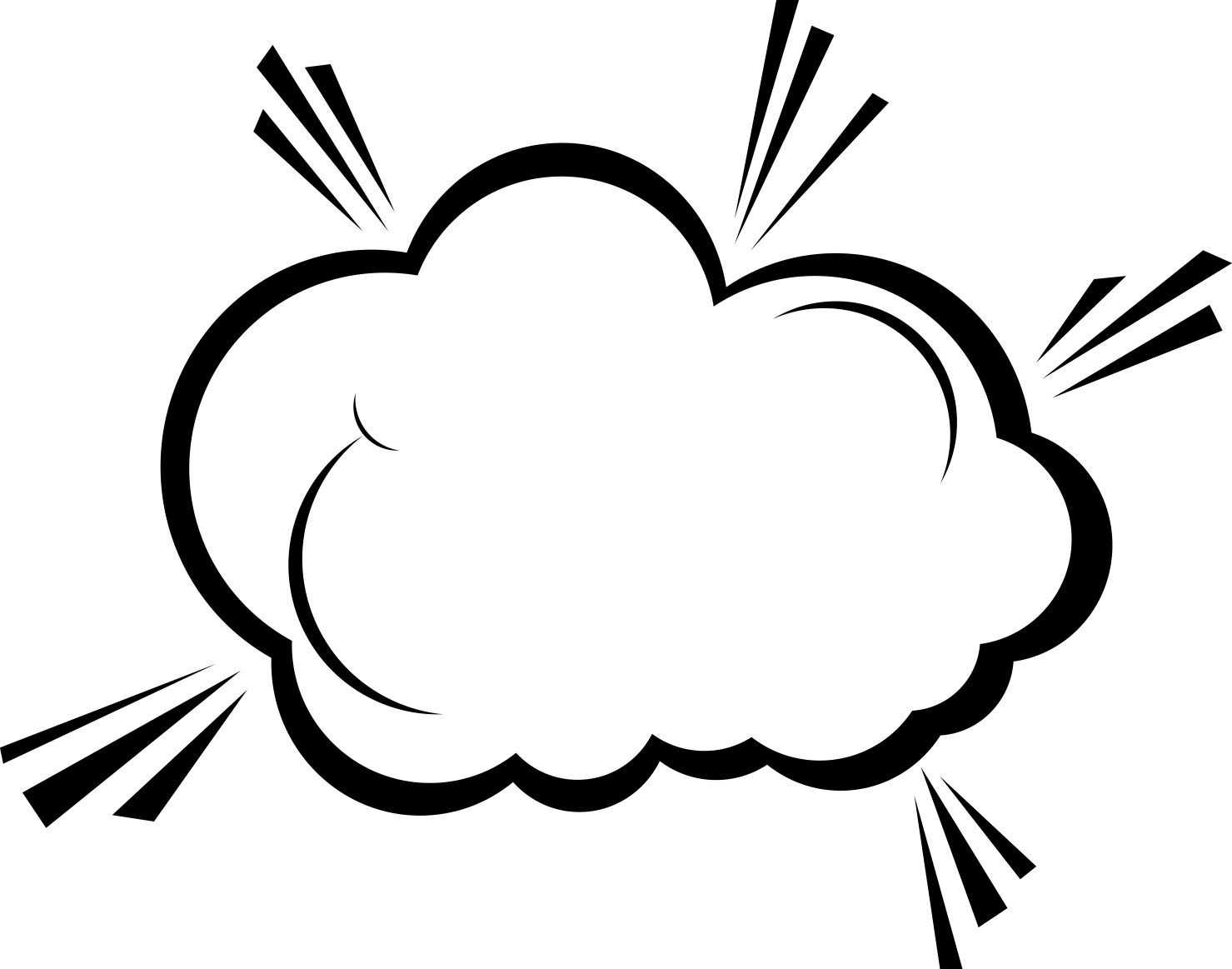 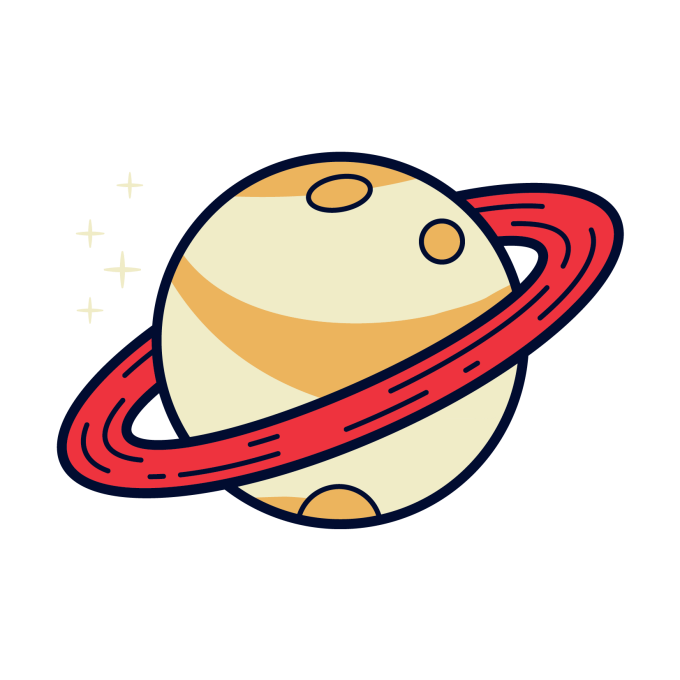 Free 
PPT Templates
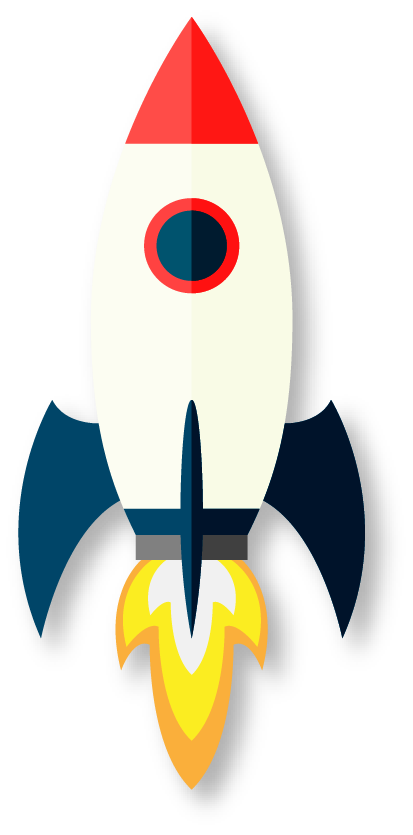 Insert the Subtitle of Your Presentation
https://www.freeppt7.com
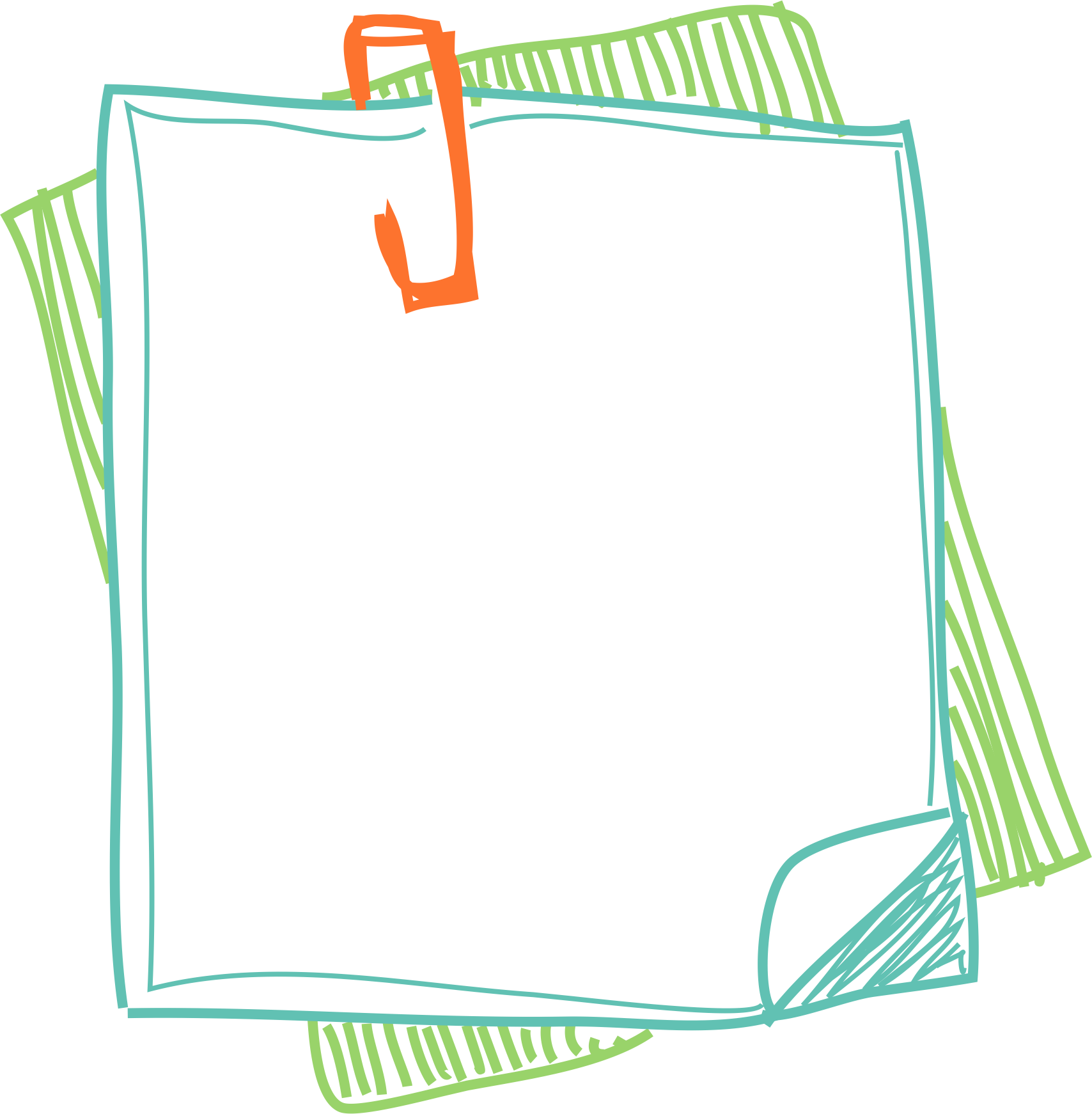 CONTENTS
1
Add title text
2
Add title text
3
Add title text
4
Add title text
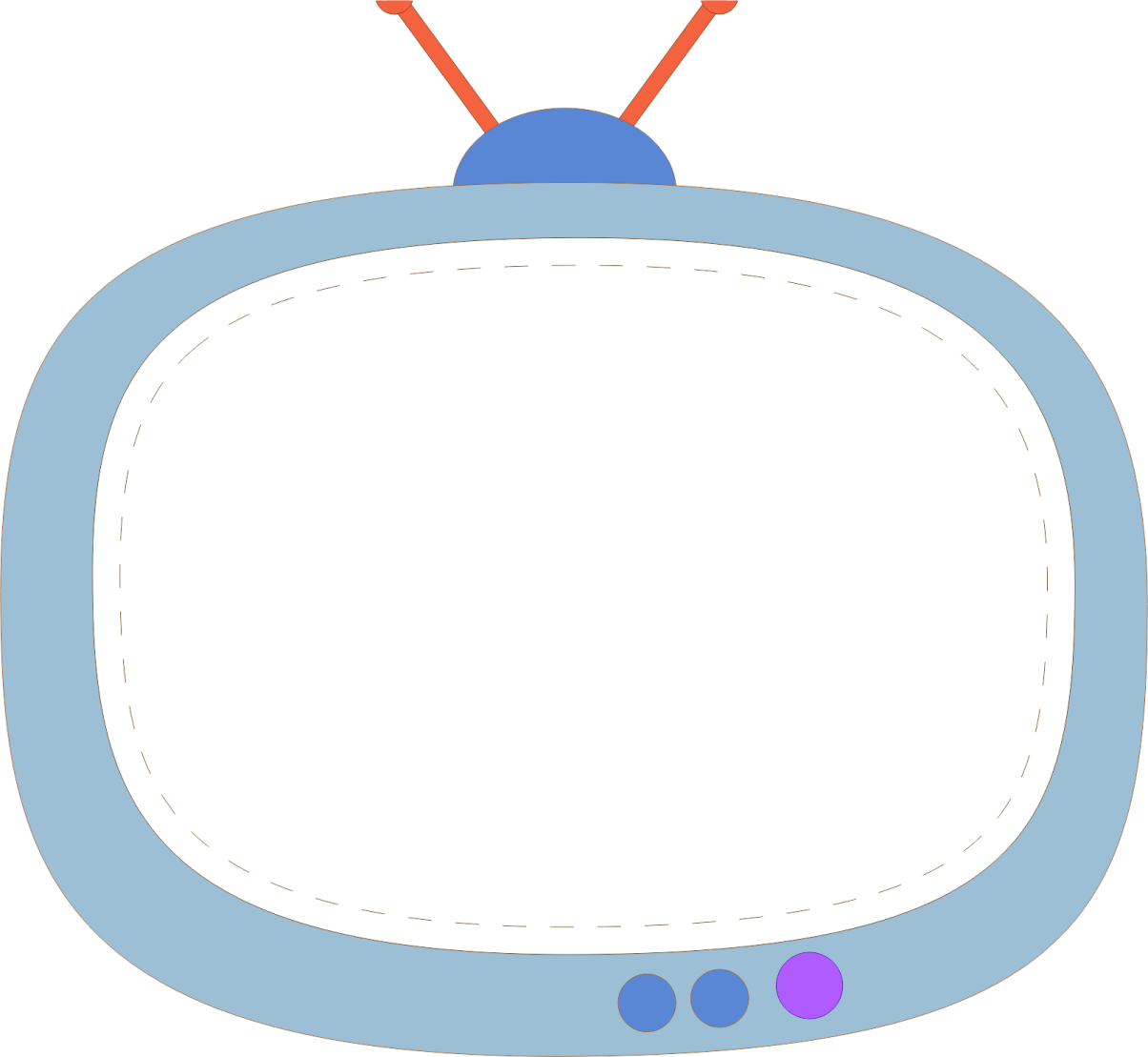 PREFACE
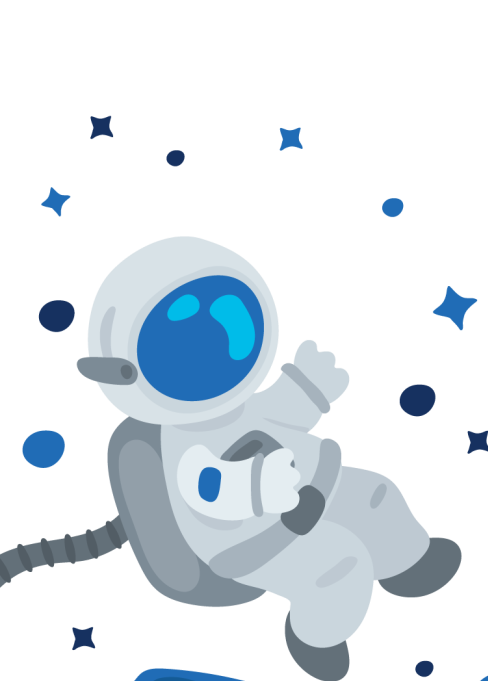 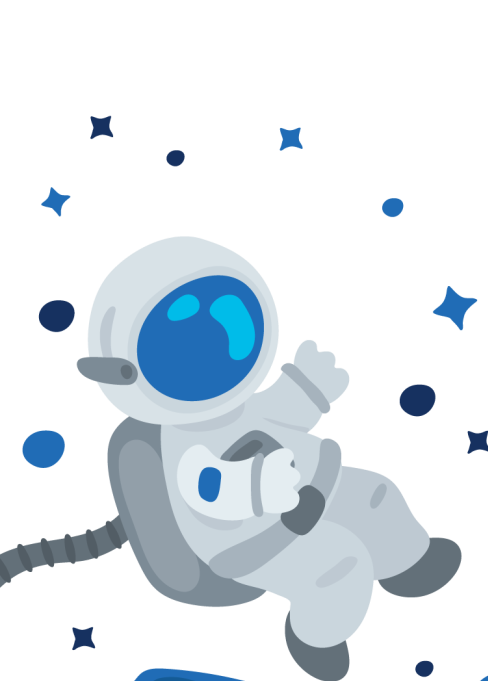 Click here to add content, content to match the title, you can copy and paste directly, to select useful keyword entry.
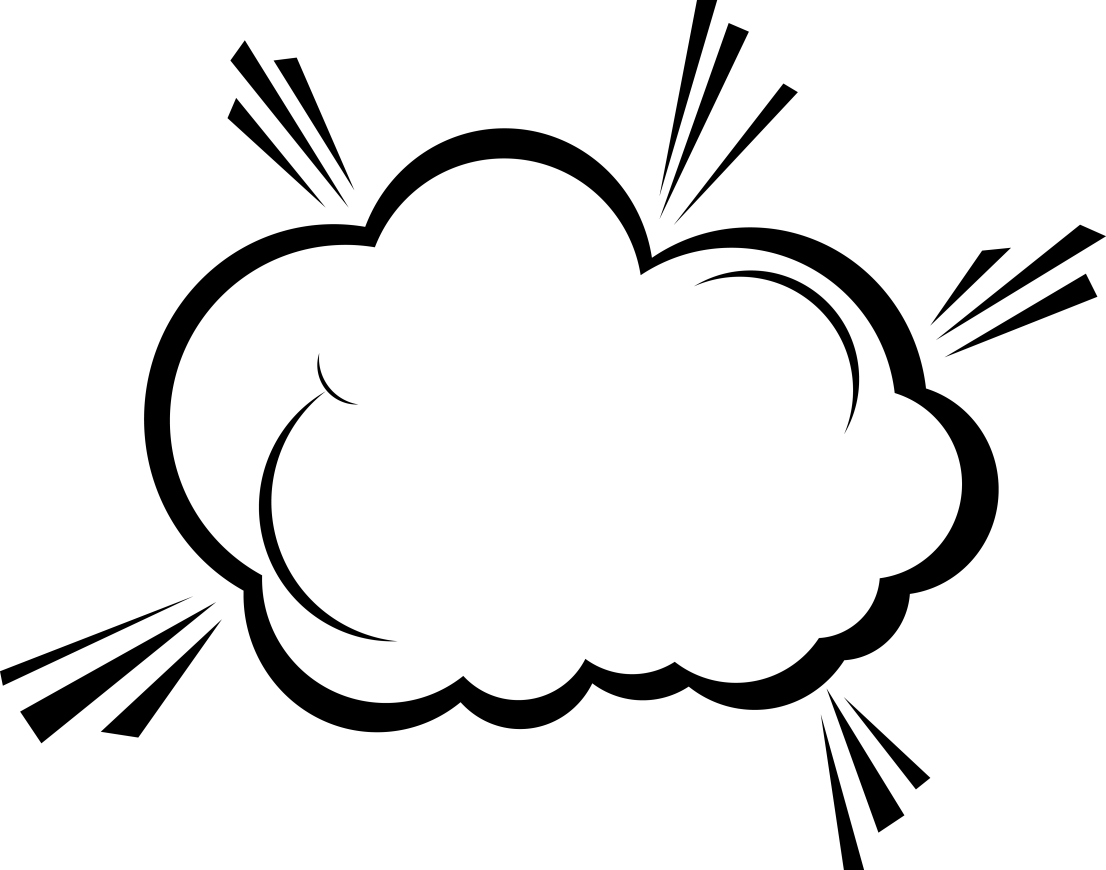 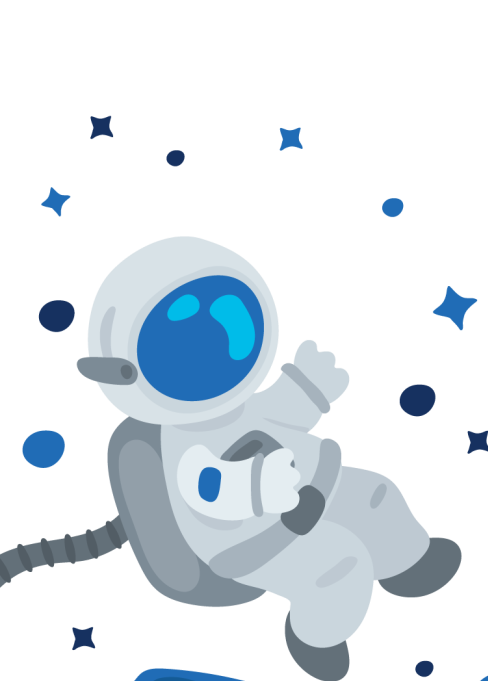 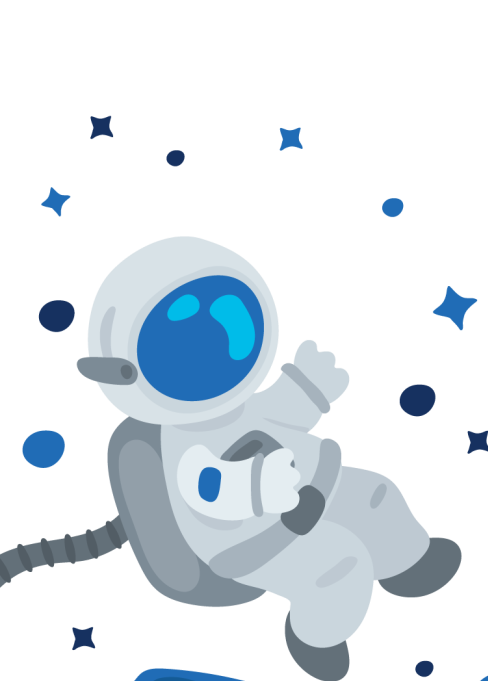 1
Add title text
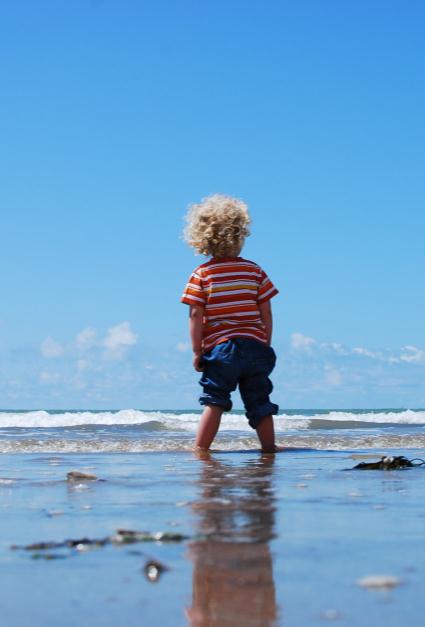 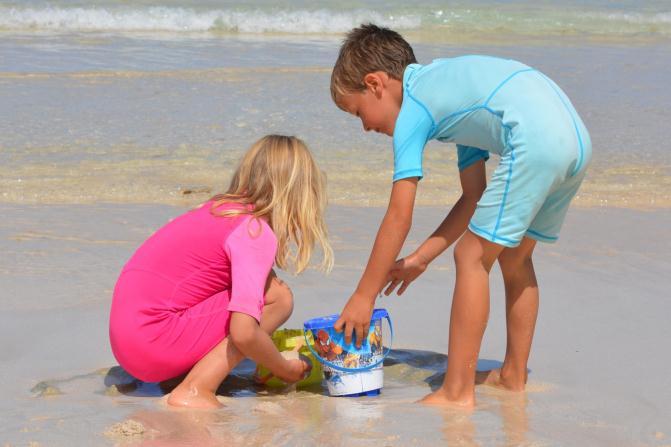 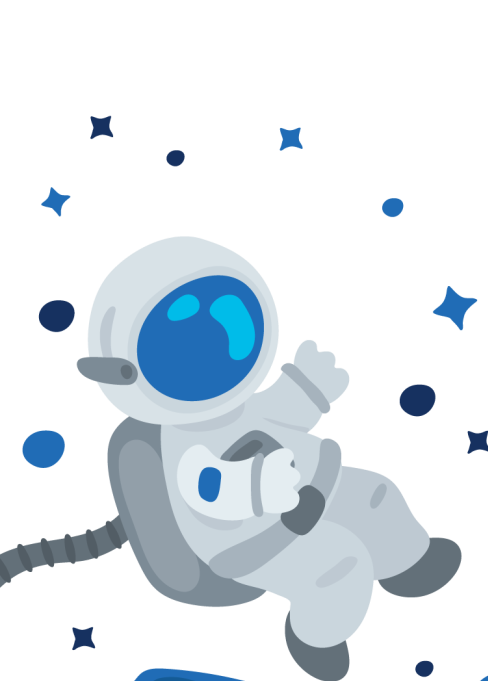 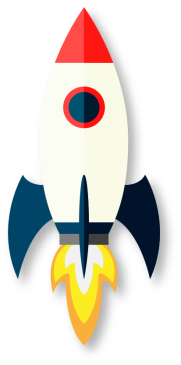 Click here to add content, content to match the title, you can copy and paste directly, to select useful keyword entry.
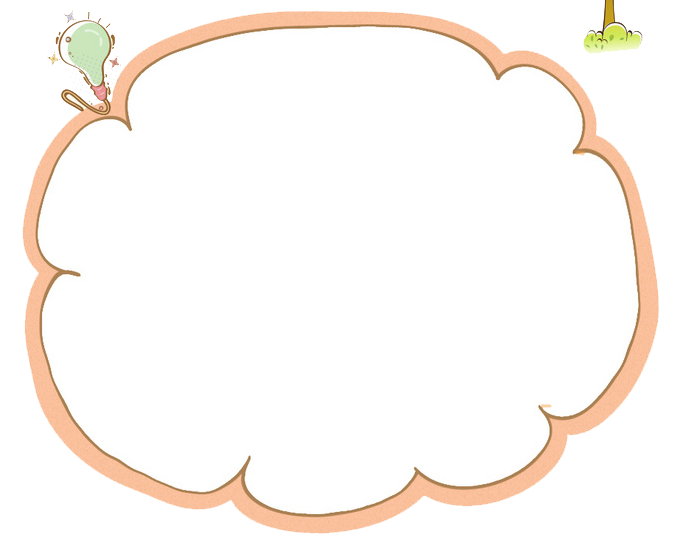 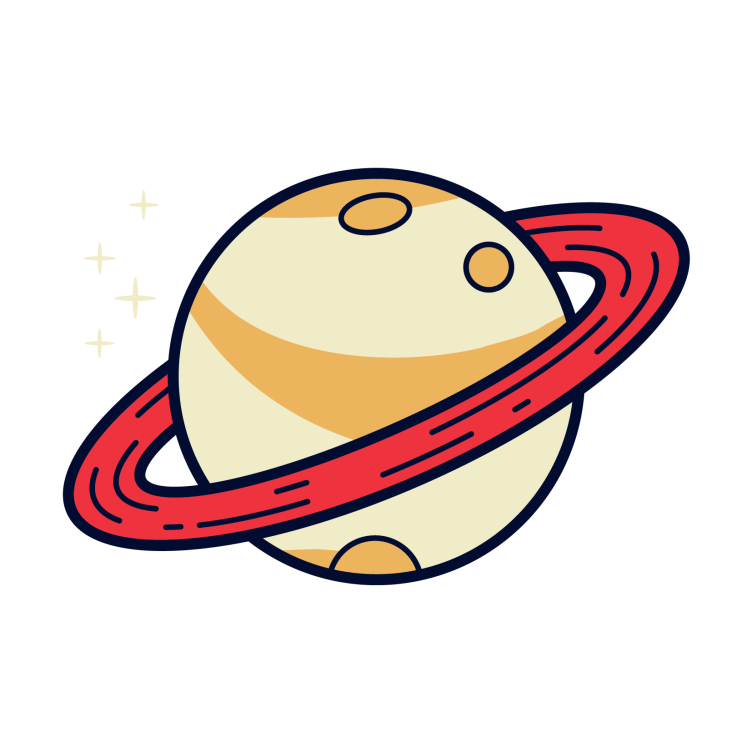 Click here to add content, content to match the title, you can copy and paste directly, to select useful keyword entry.
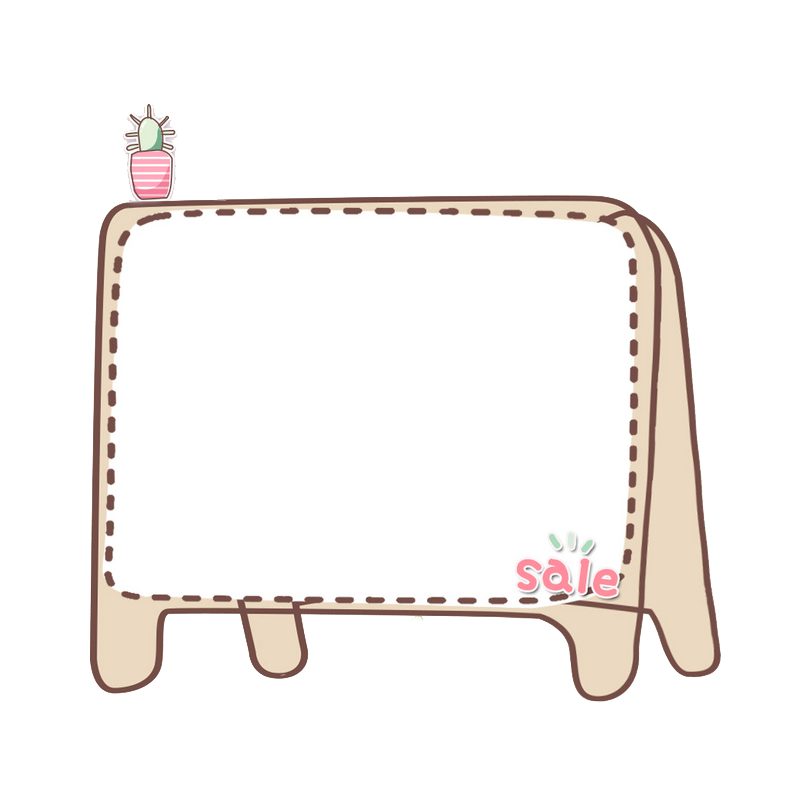 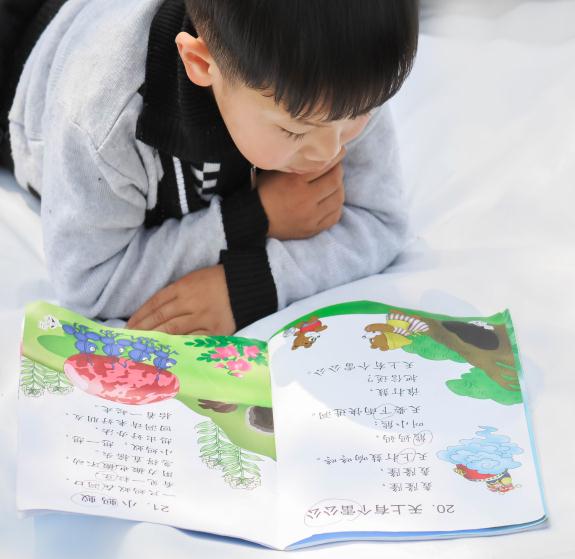 Click here to add content, content to match the title, you can copy and paste directly, to select useful keyword entry.
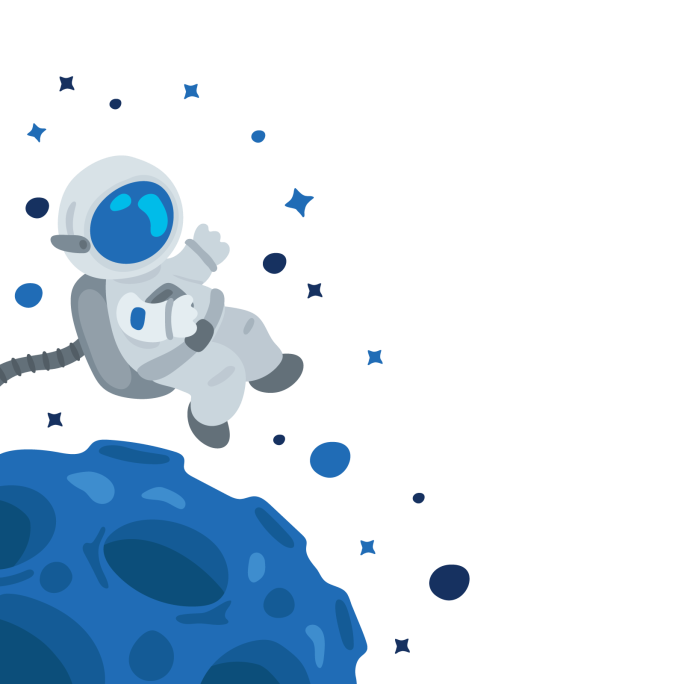 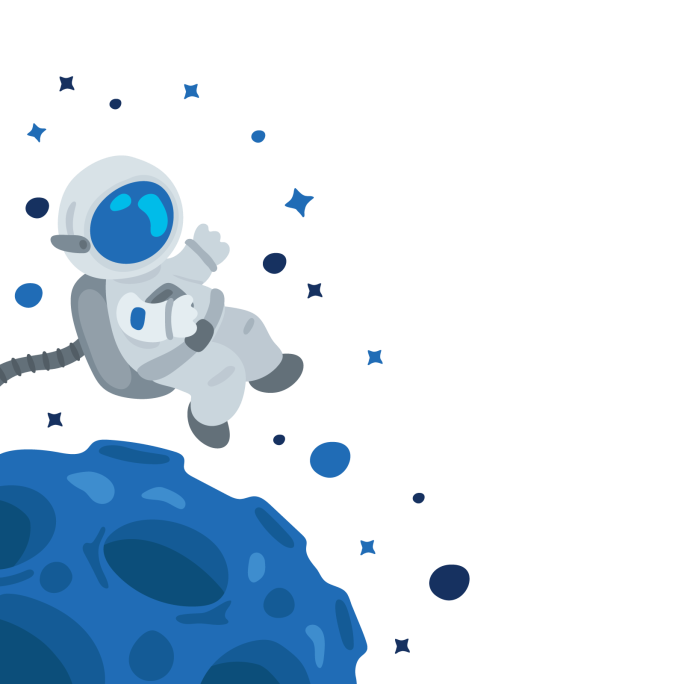 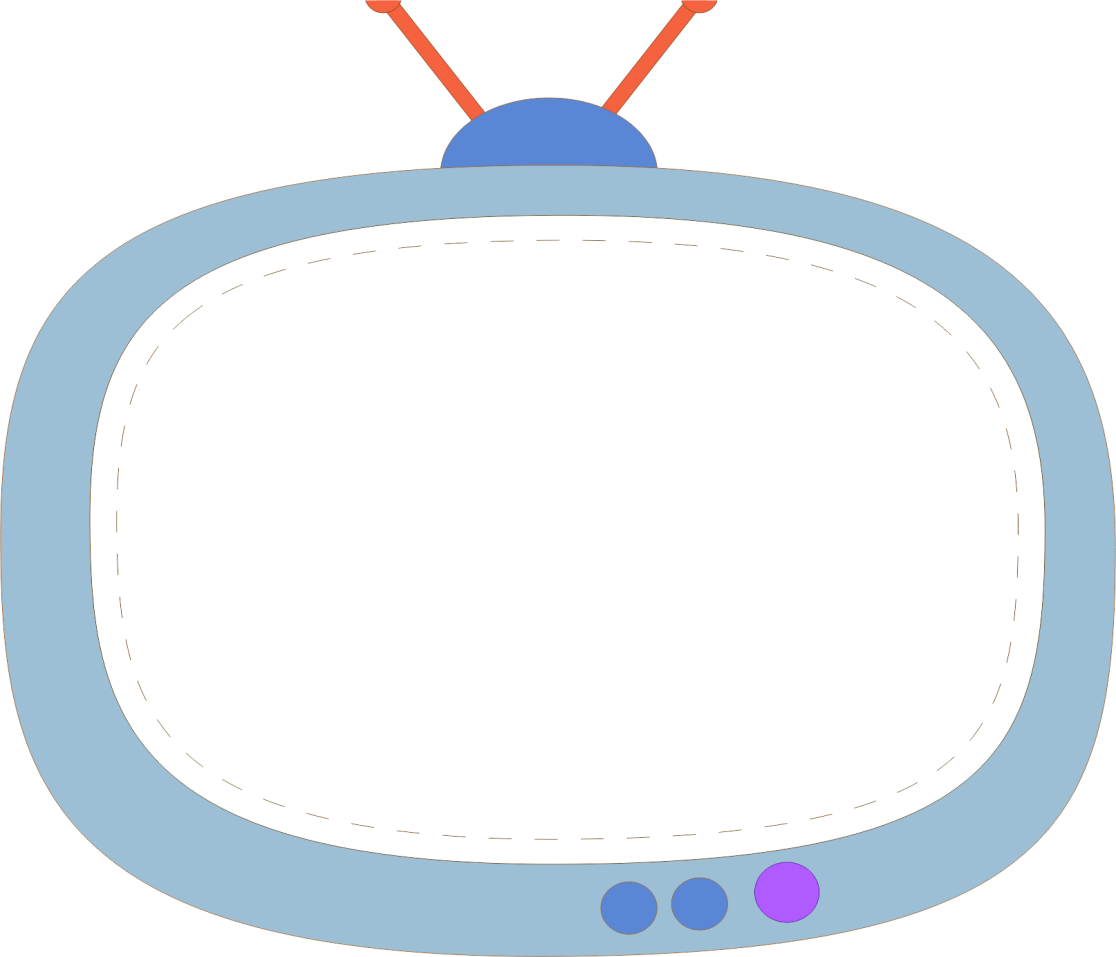 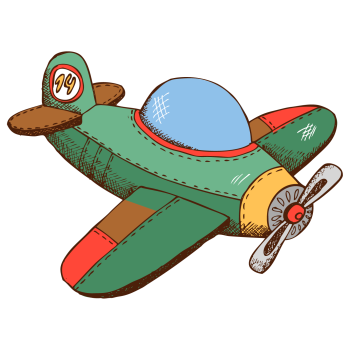 Click here to add content, content to match the title, you can copy and paste directly, to select useful keyword entry.
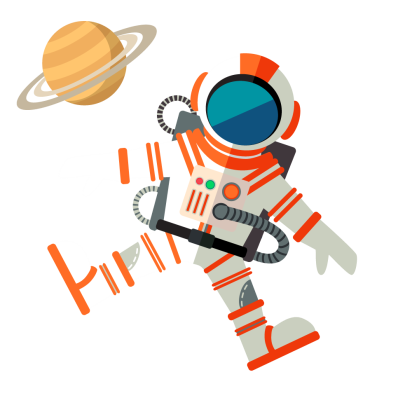 PPT模板 http://www.1ppt.com/moban/
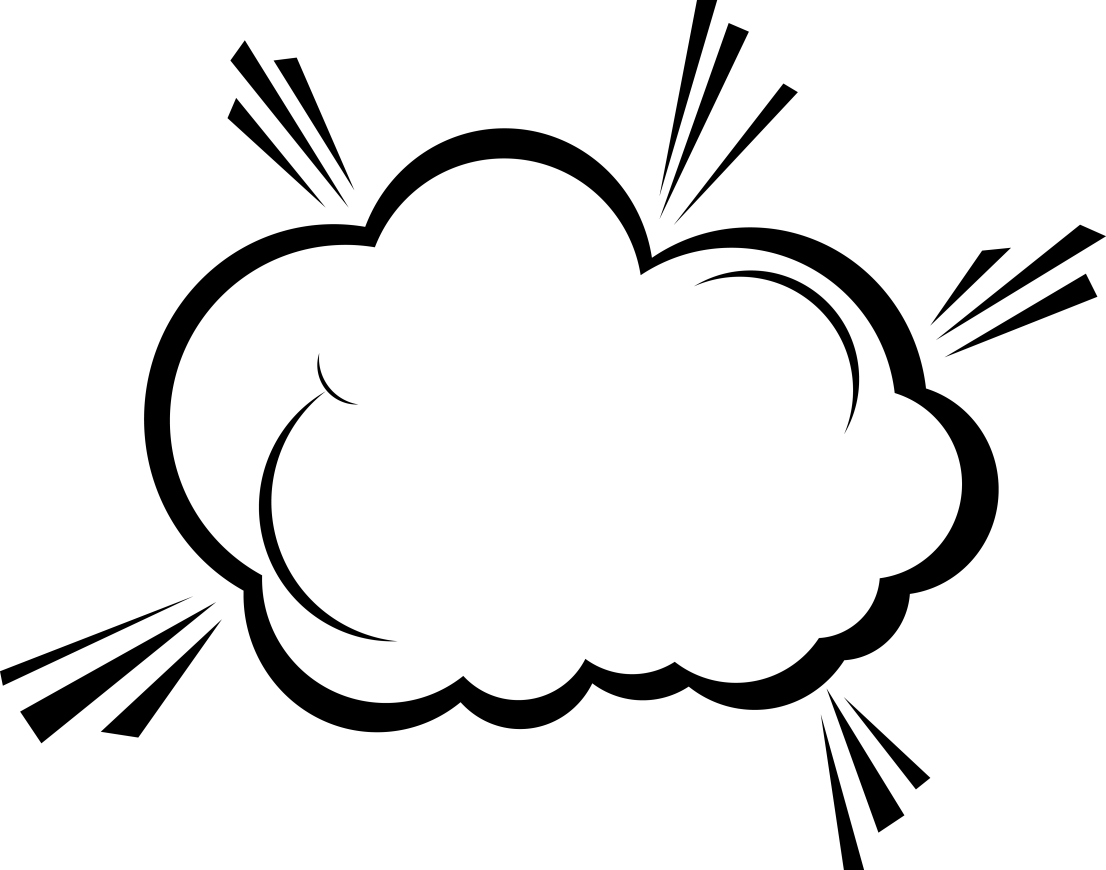 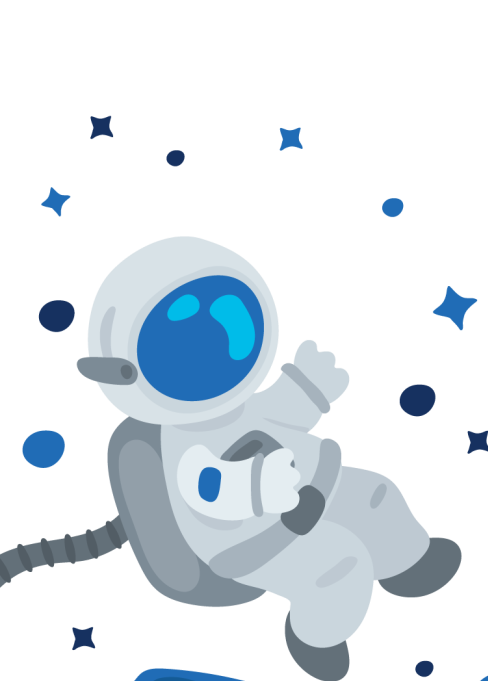 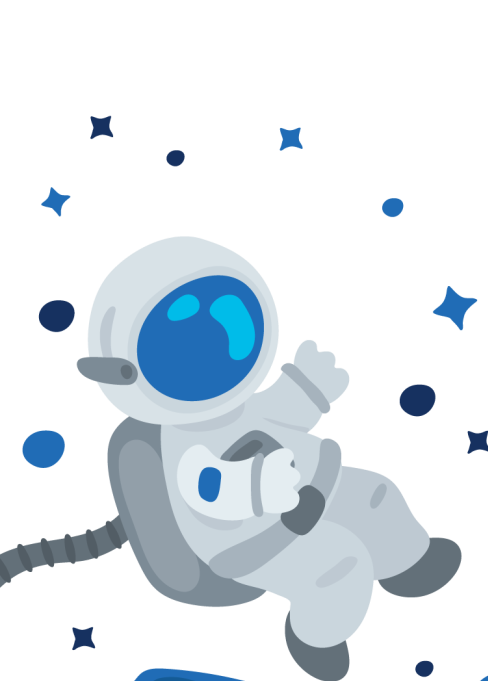 2
Add title text
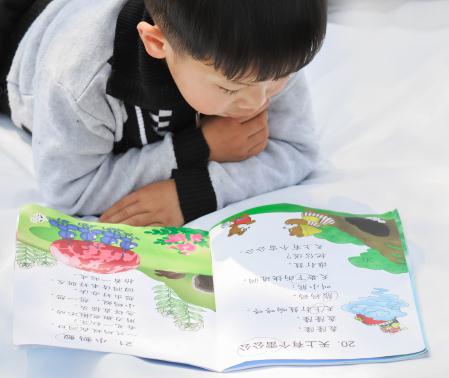 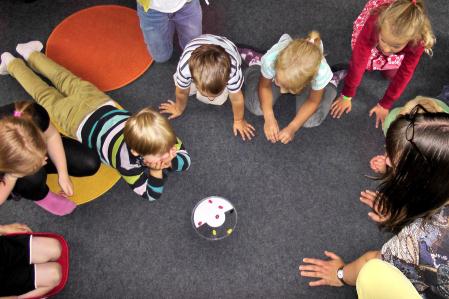 Click here to add content, content to match the title, you can copy and paste directly, to select useful keyword entry.
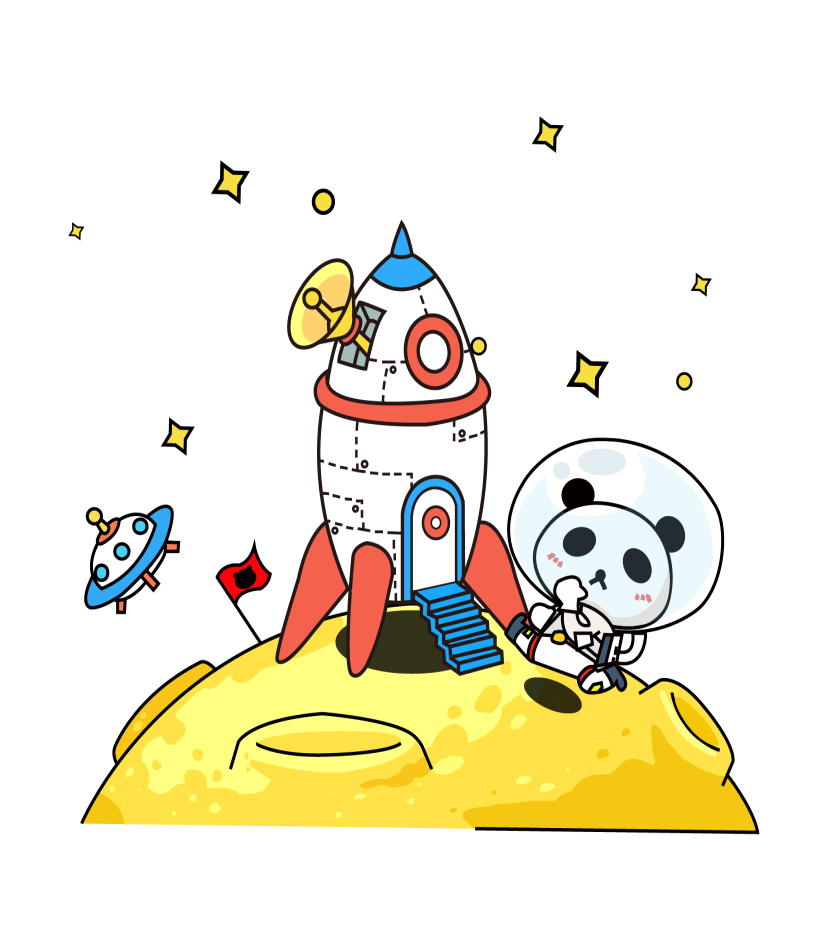 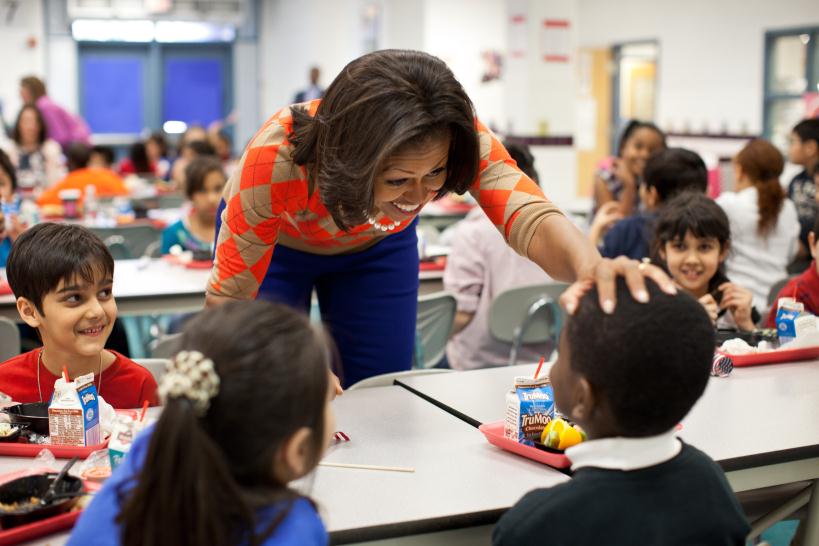 Click here to add content, content to match the title, you can copy and paste directly, to select useful keyword entry.
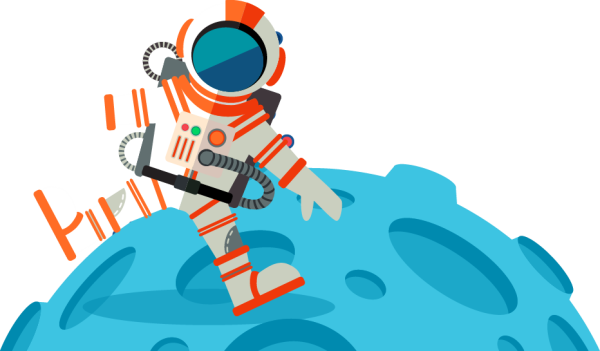 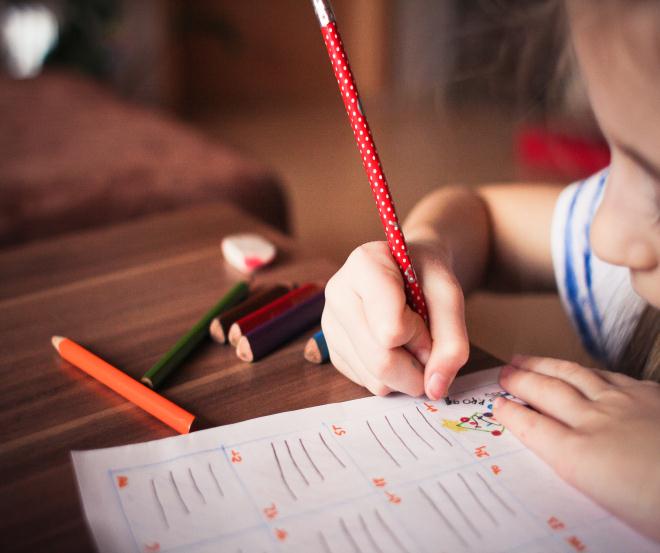 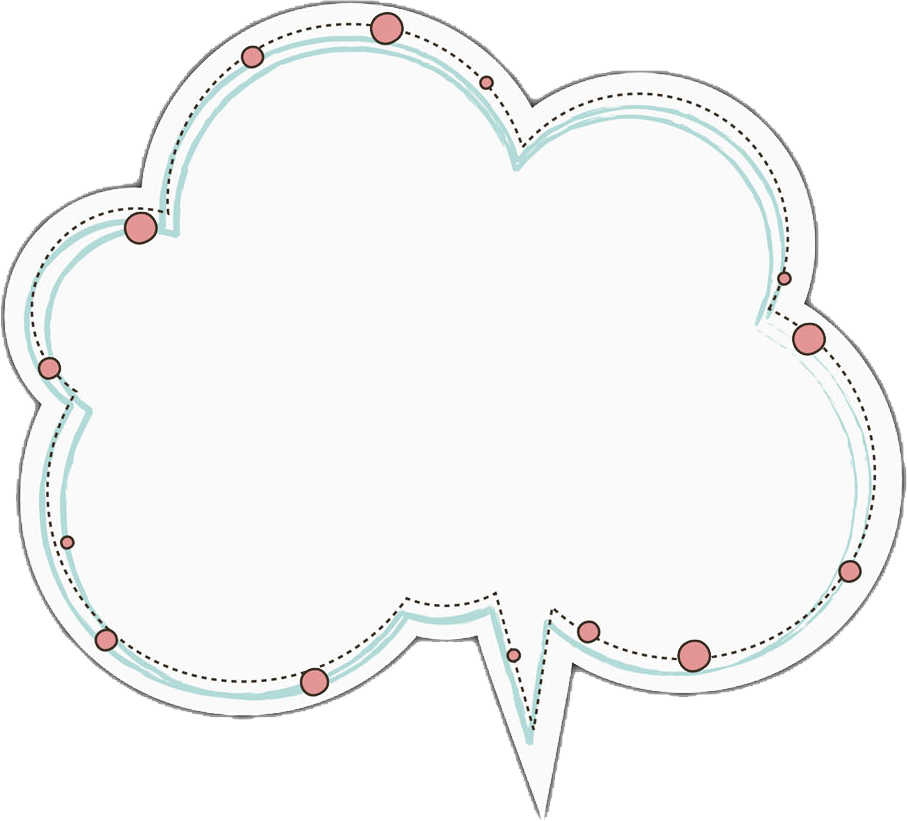 Click here to add content, content to match the title, you can copy and paste directly, to select useful keyword entry.
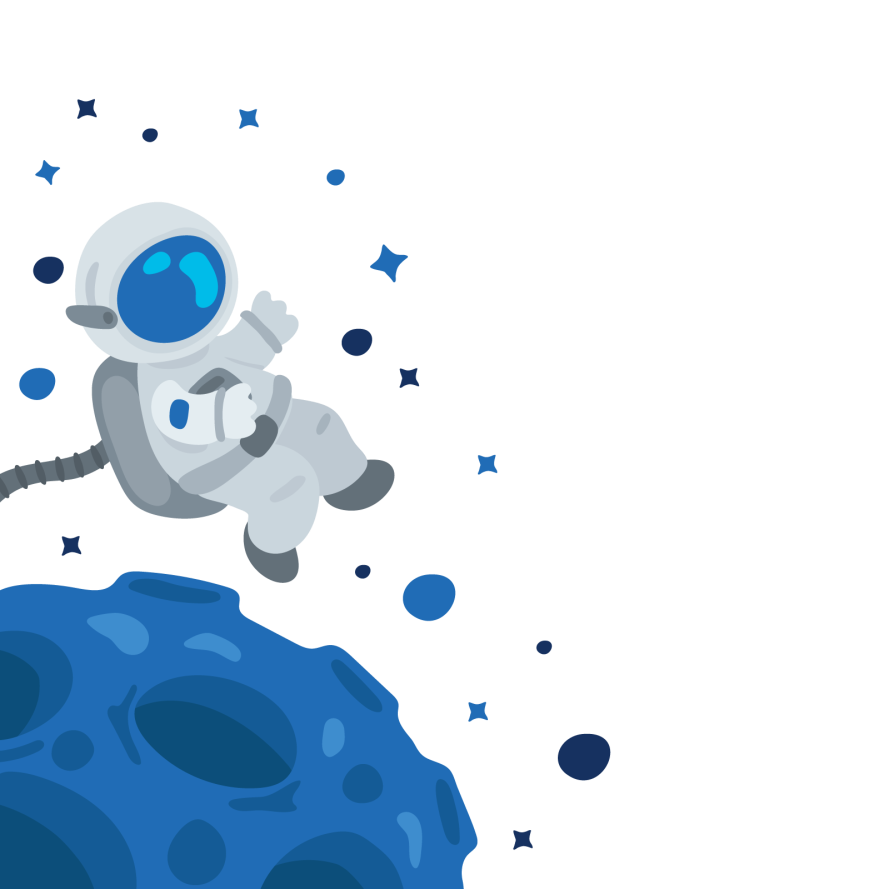 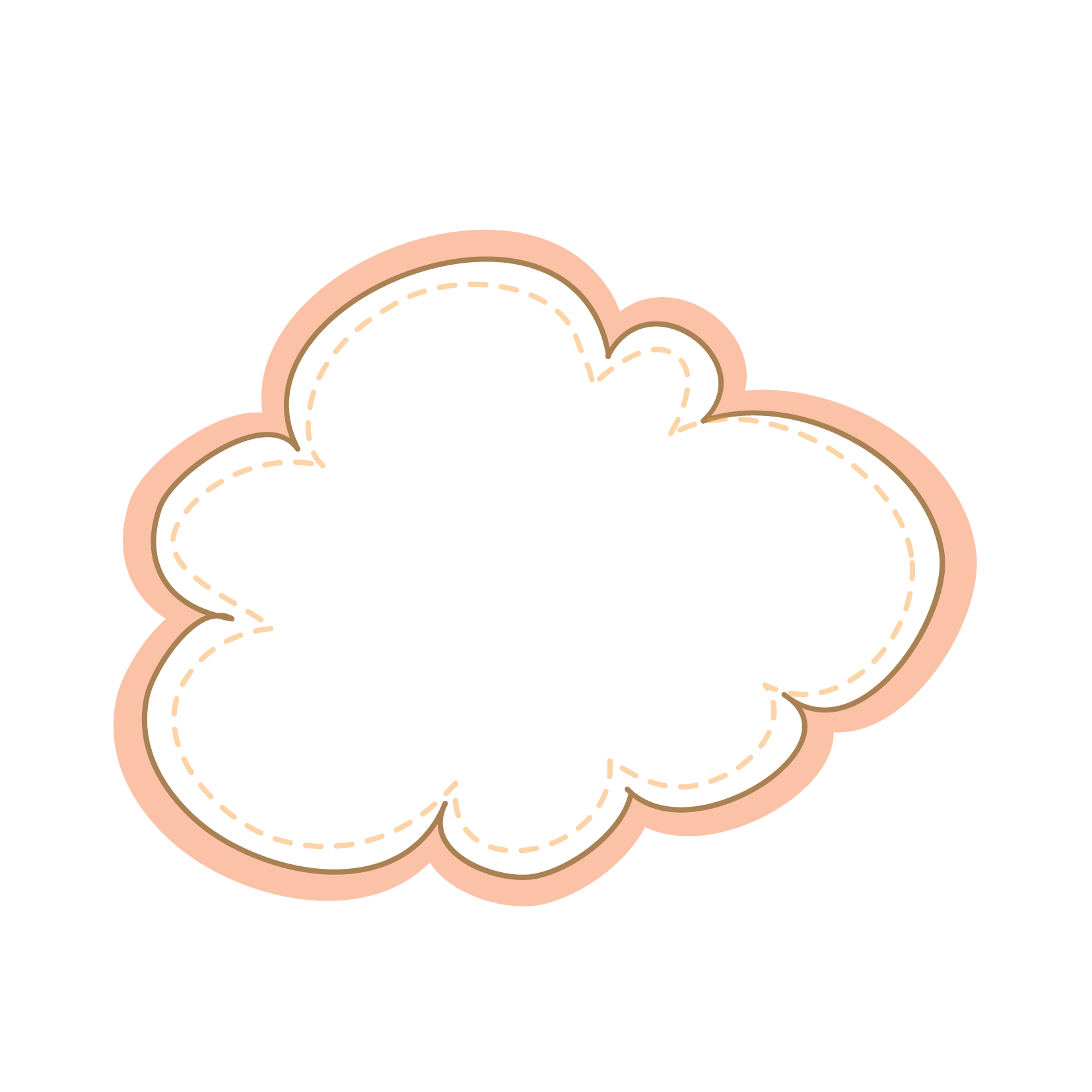 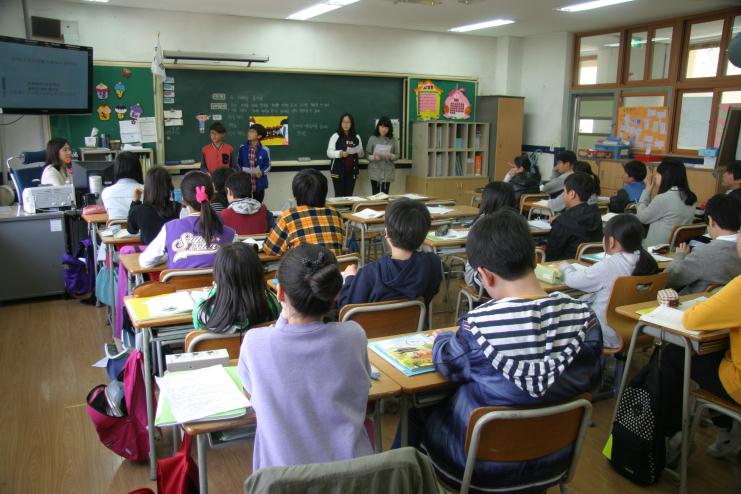 Click here to add content, content to match the title, you can copy and paste directly, to select useful keyword entry.
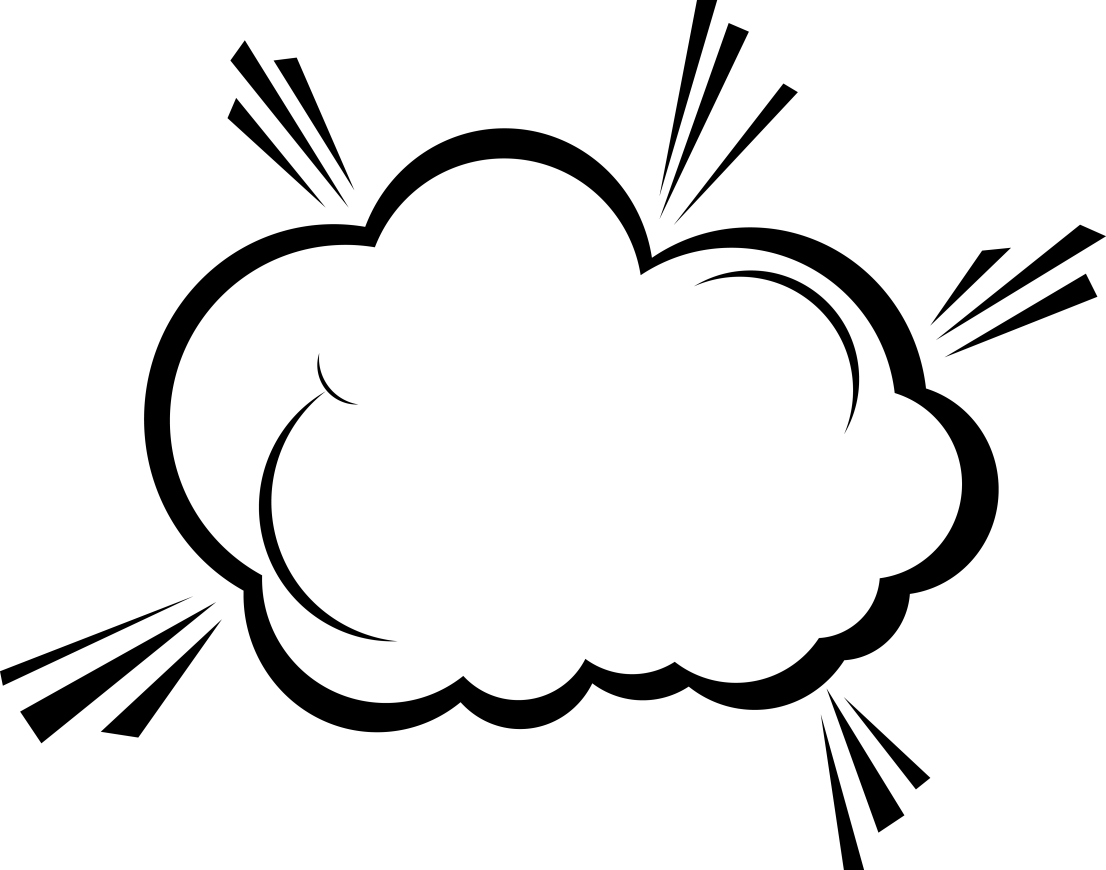 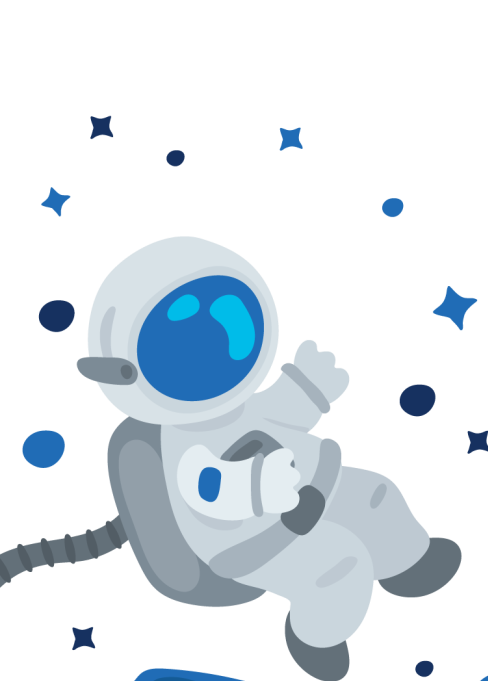 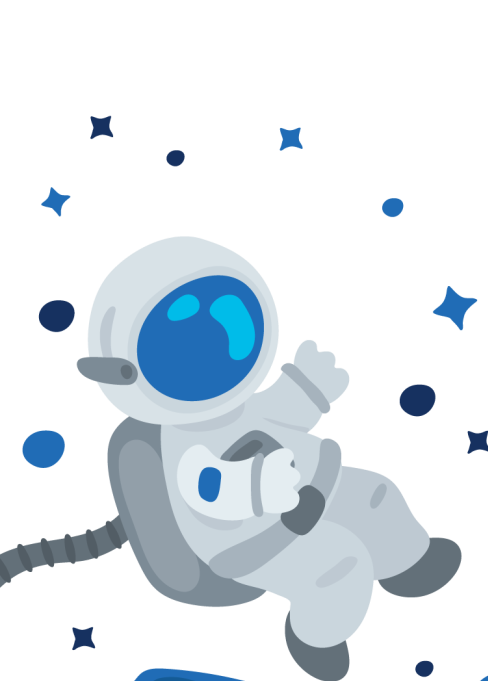 3
Add title text
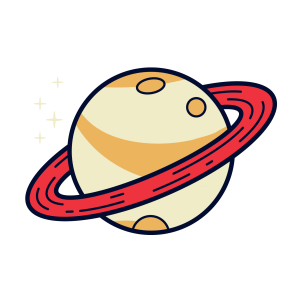 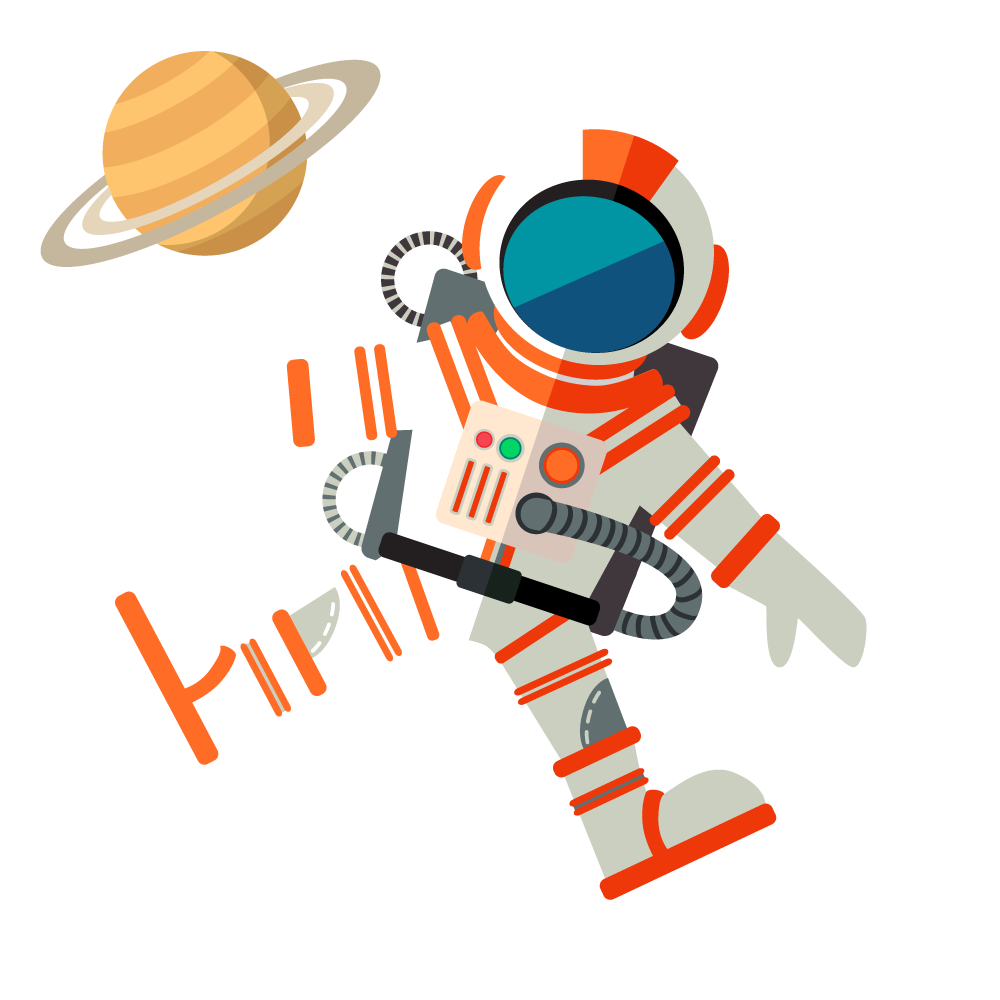 Add title text
Click here to add content, content to match the title, you can copy and paste directly, to select useful keyword entry.
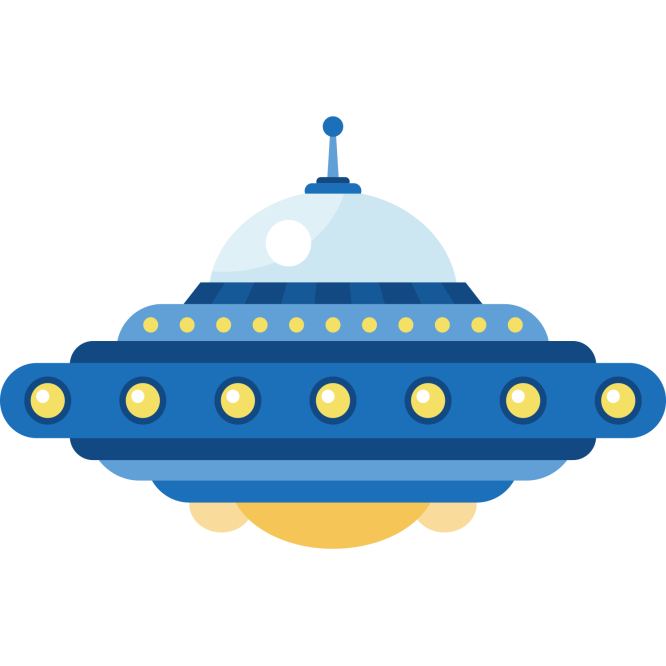 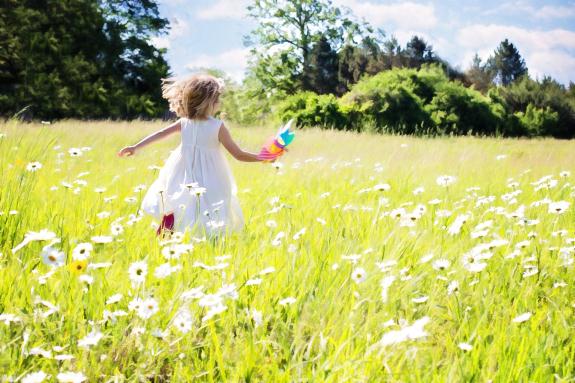 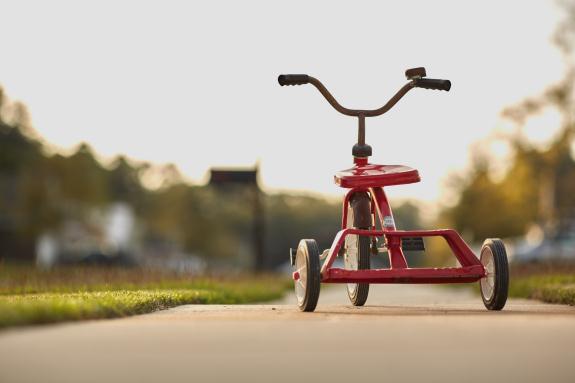 Click here to add content, content to match the title, you can copy and paste directly, to select useful keyword entry.
Add title text
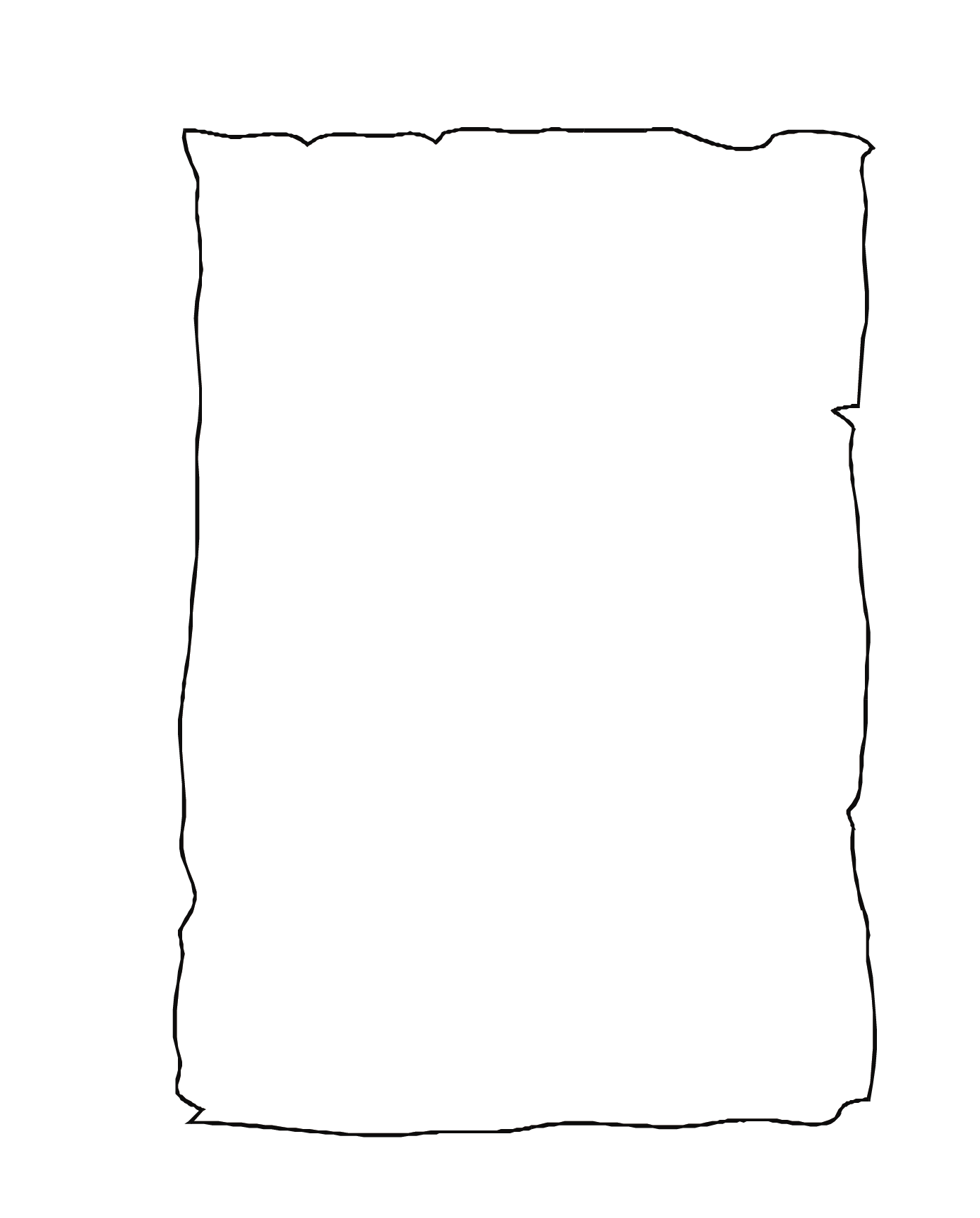 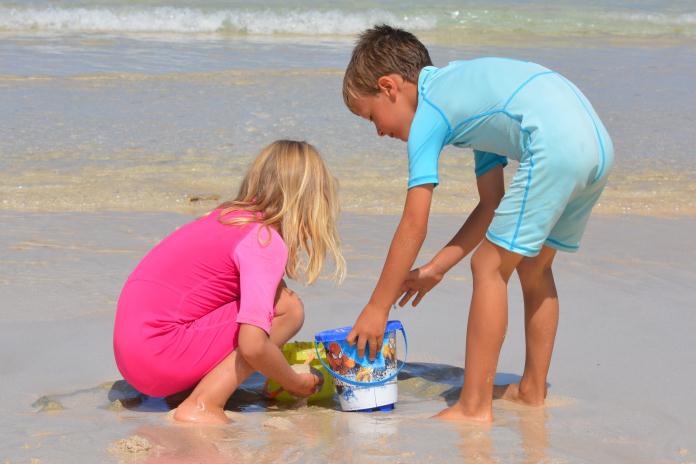 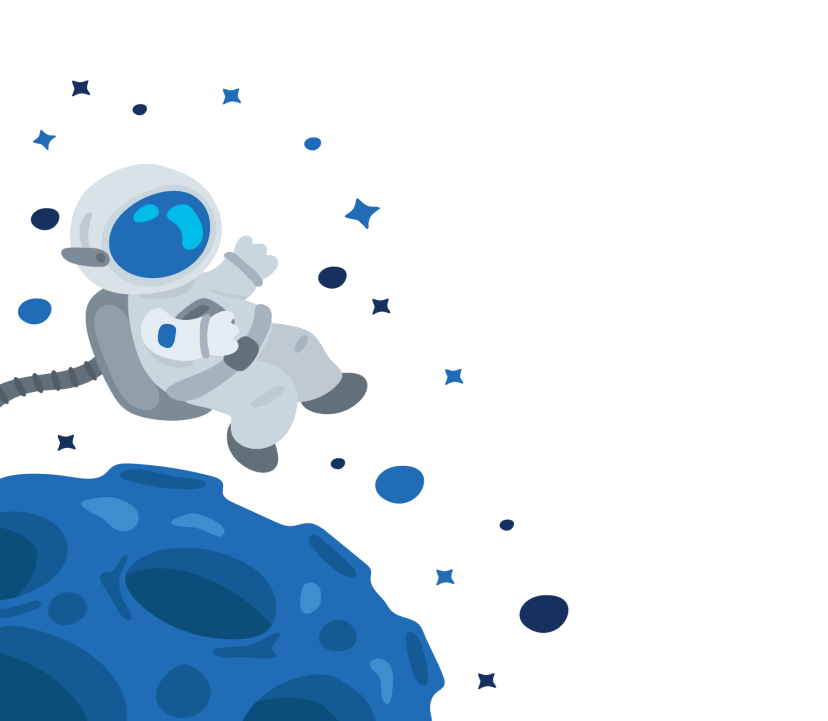 Click here to add content, content to match the title, you can copy and paste directly, to select useful keyword entry.
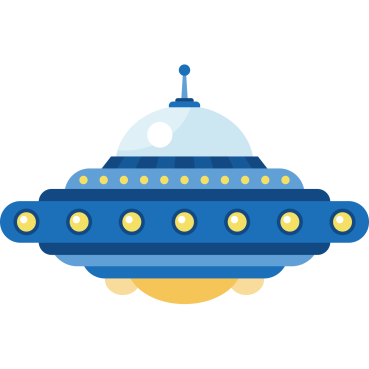 Add title text
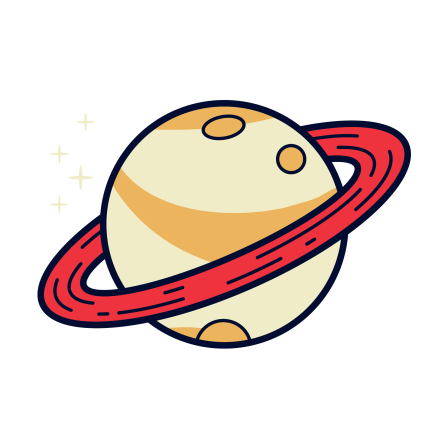 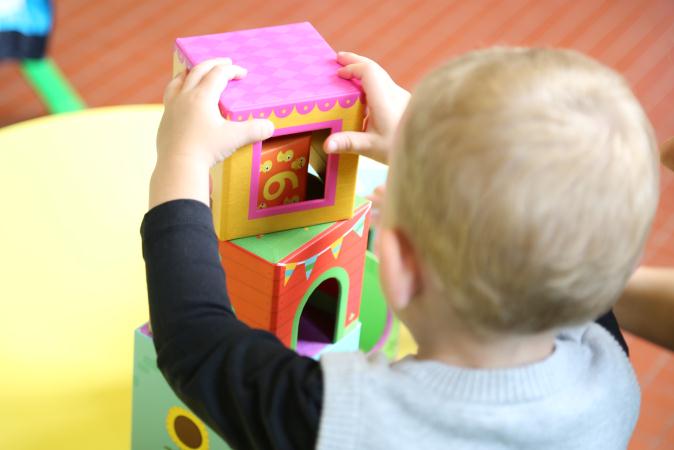 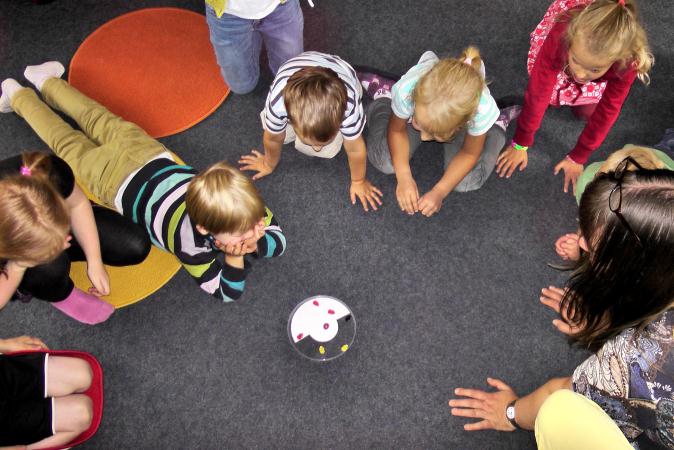 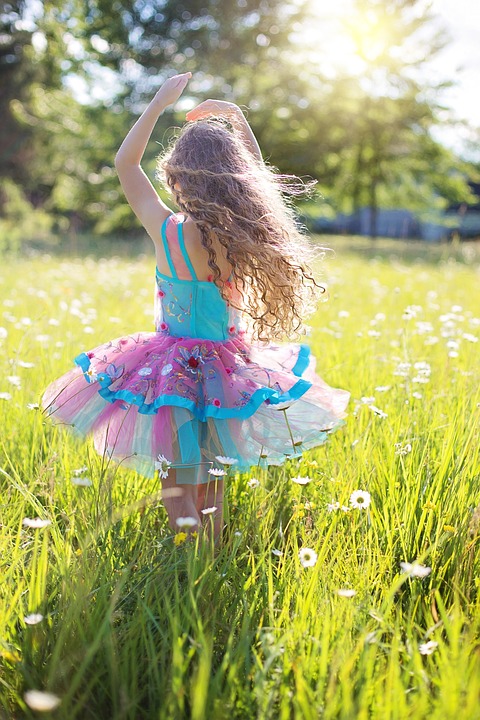 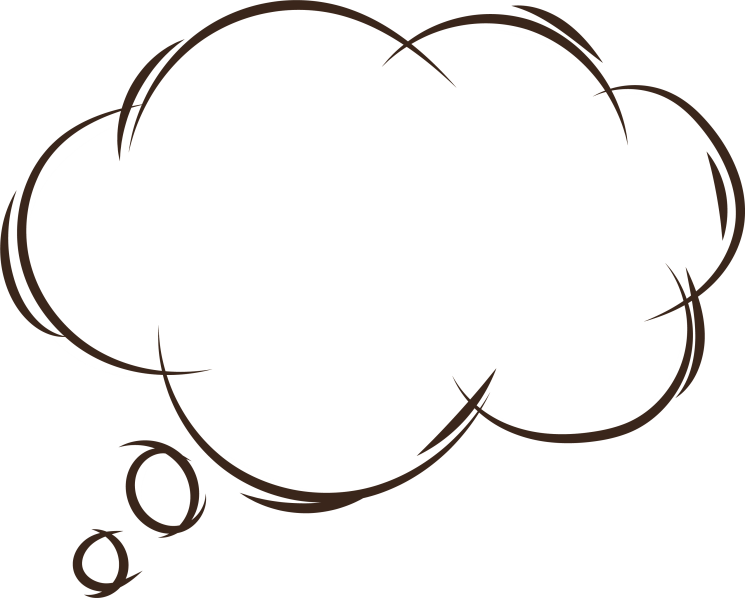 Click here to add content, content to match the title, you can copy and paste directly, to select useful keyword entry.
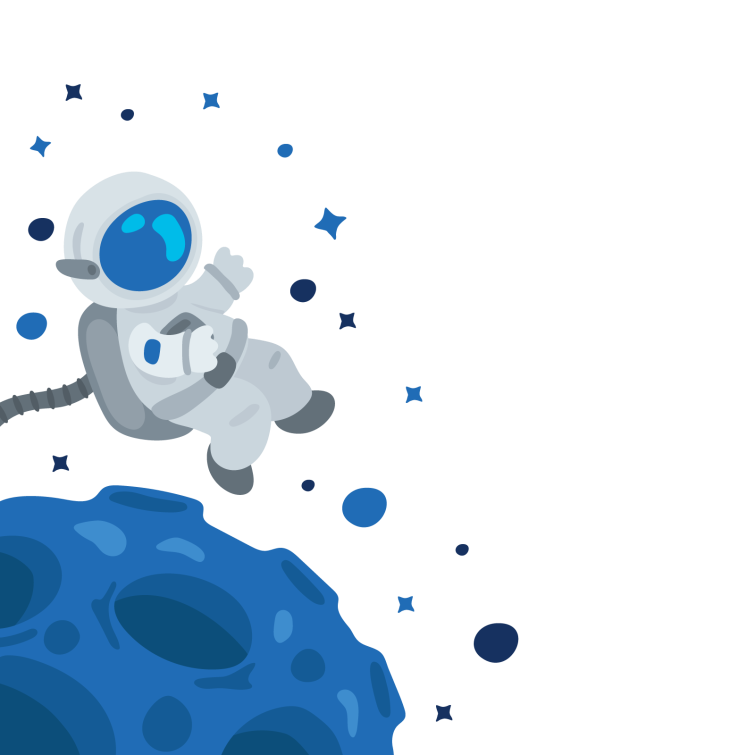 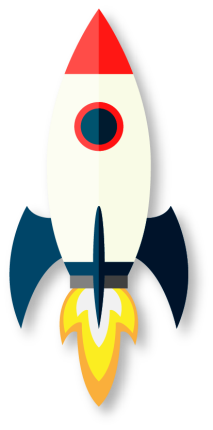 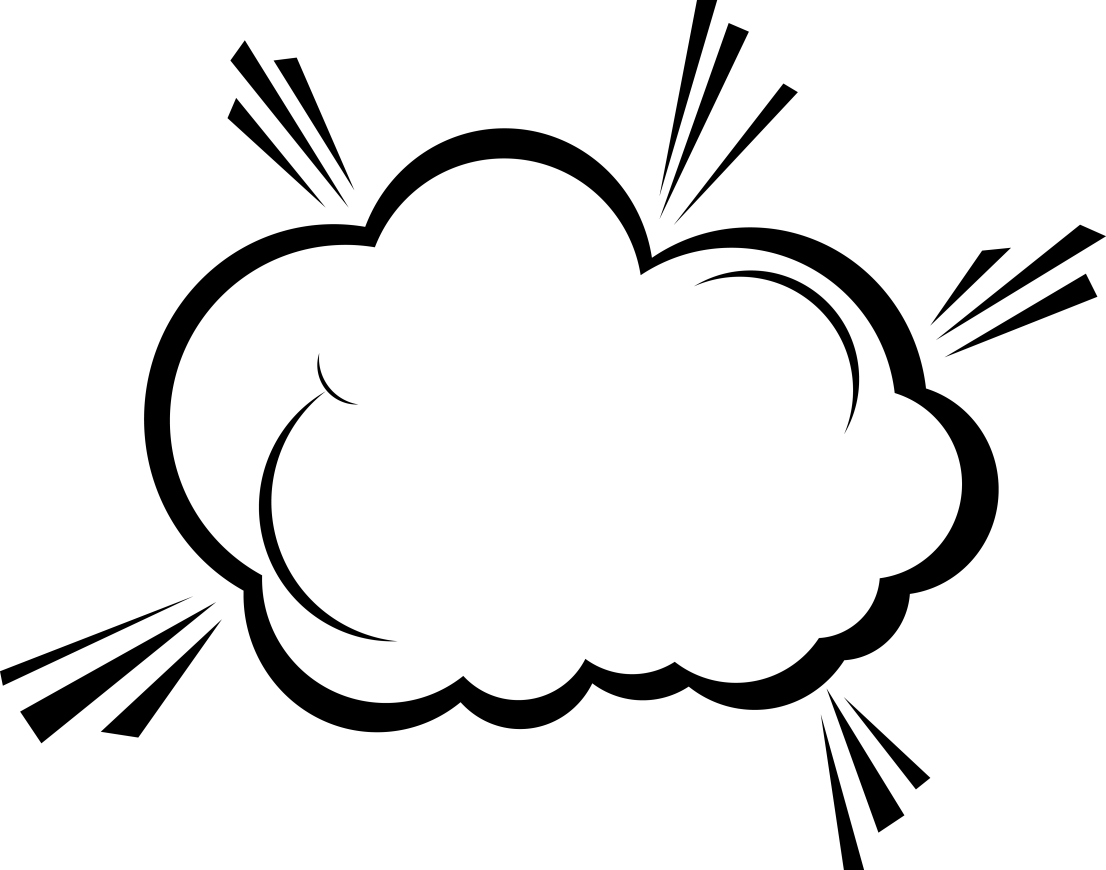 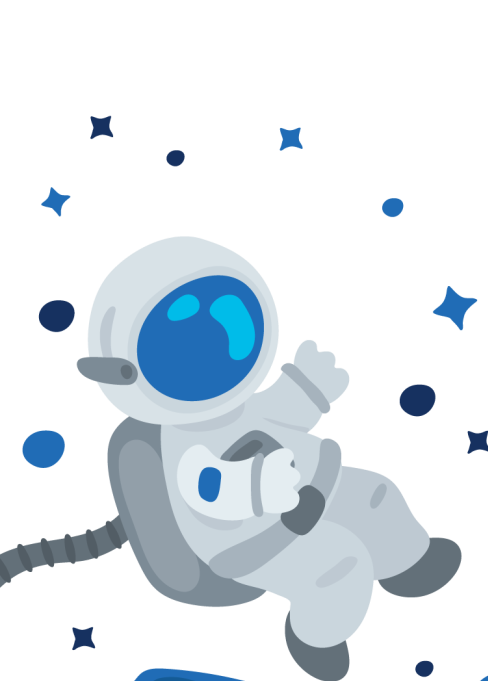 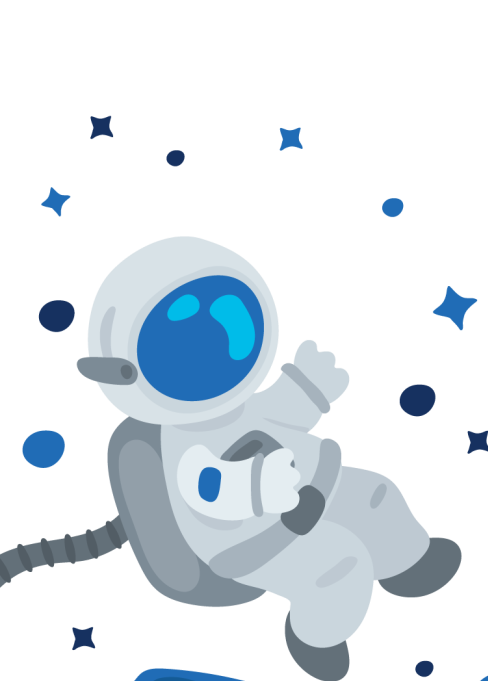 4
Add title text
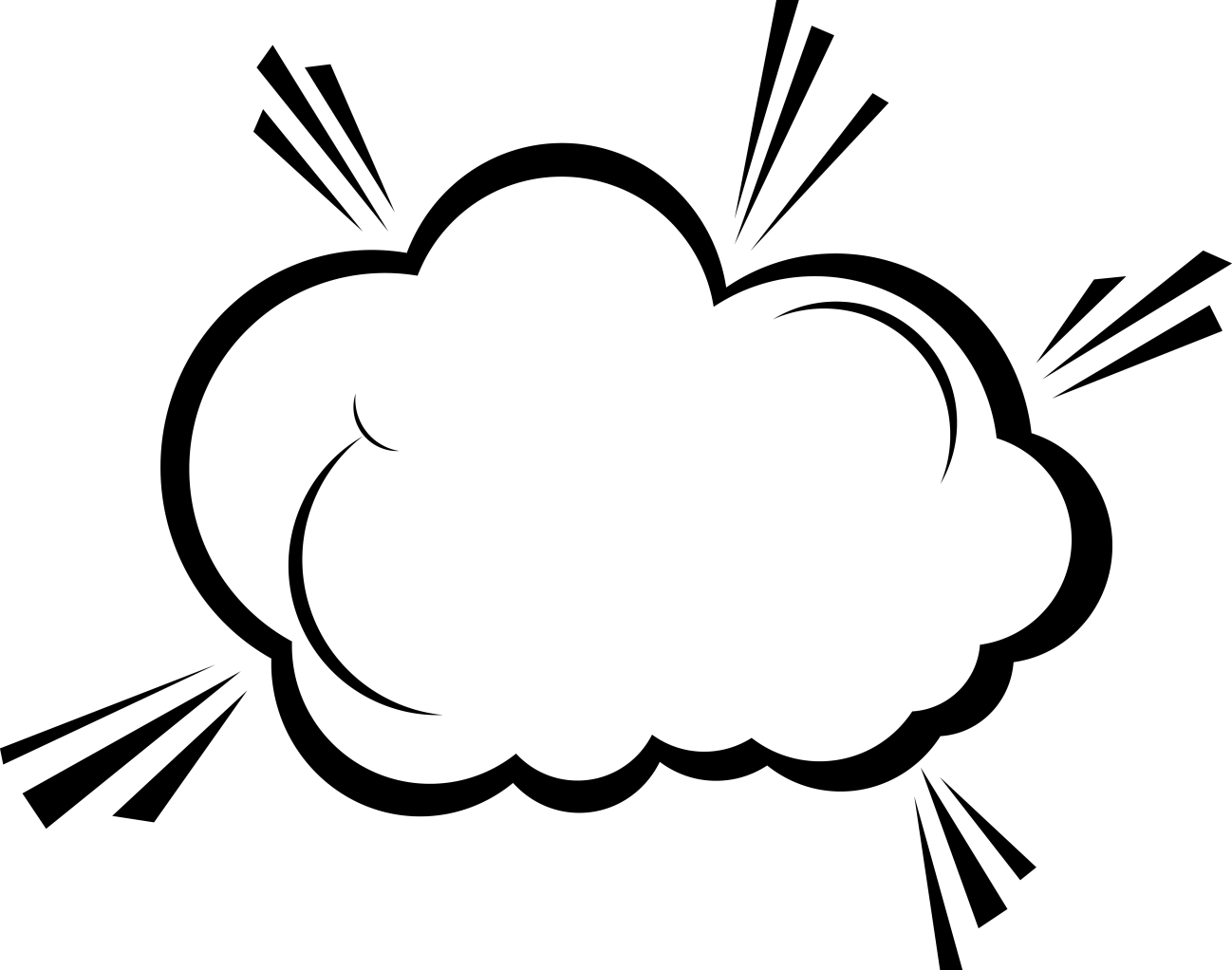 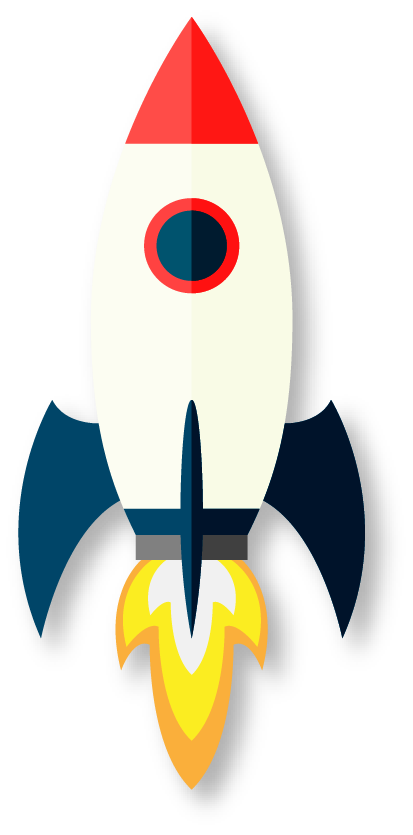 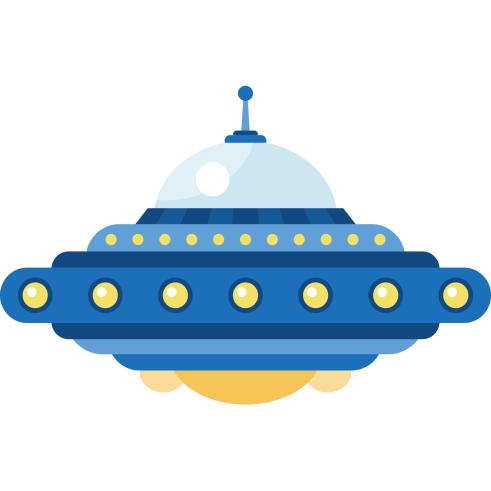 Click here to add content, content to match the title, you can copy and paste directly, to select useful keyword entry.
Click here to add content, content to match the title, you can copy and paste directly, to select useful keyword entry.
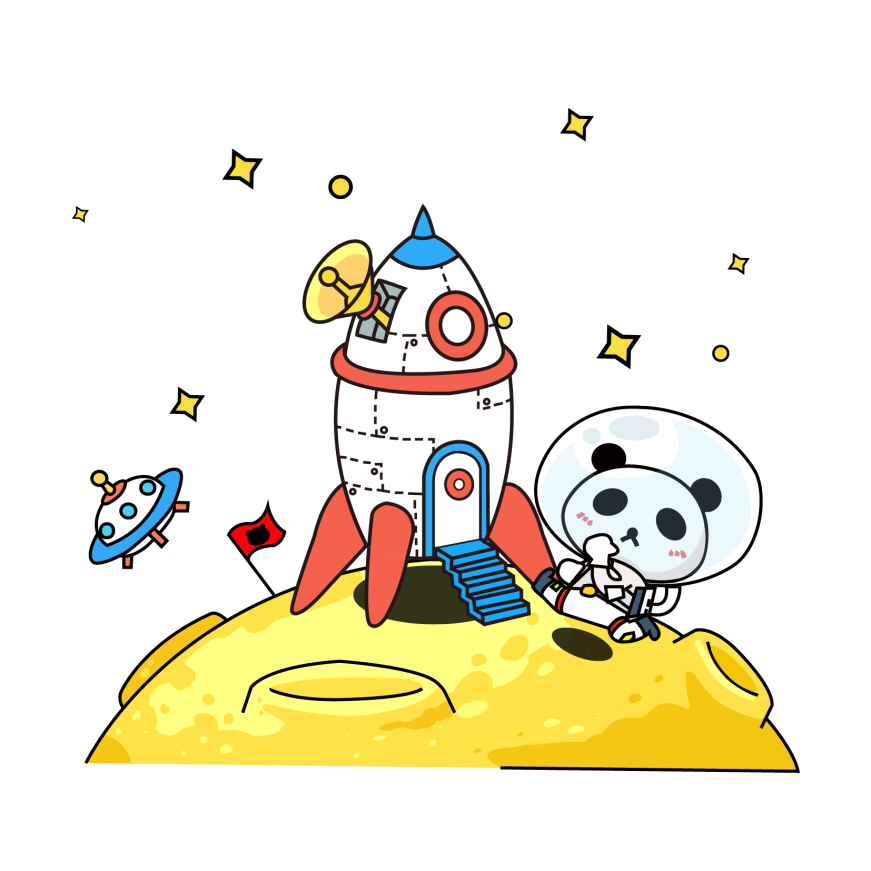 Click here to add content, content to match the title, you can copy and paste directly, to select useful keyword entry.
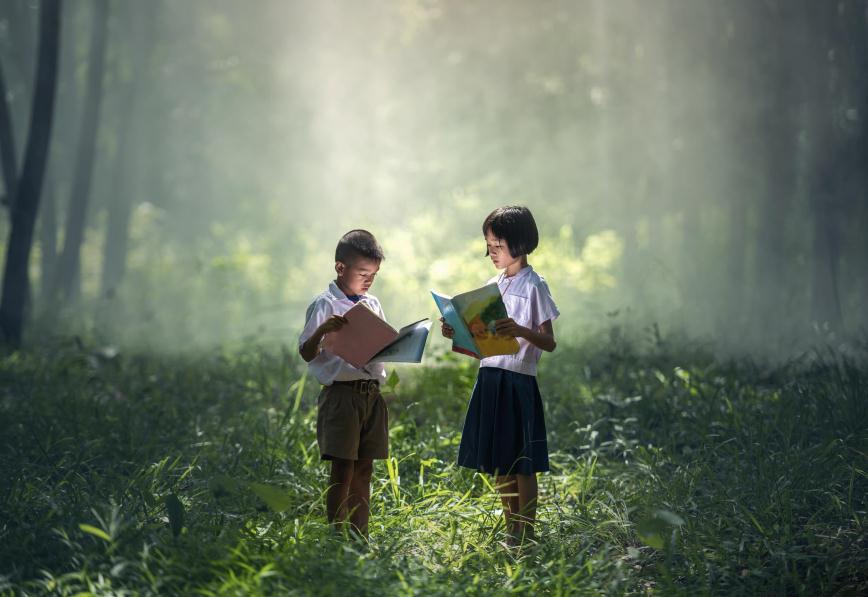 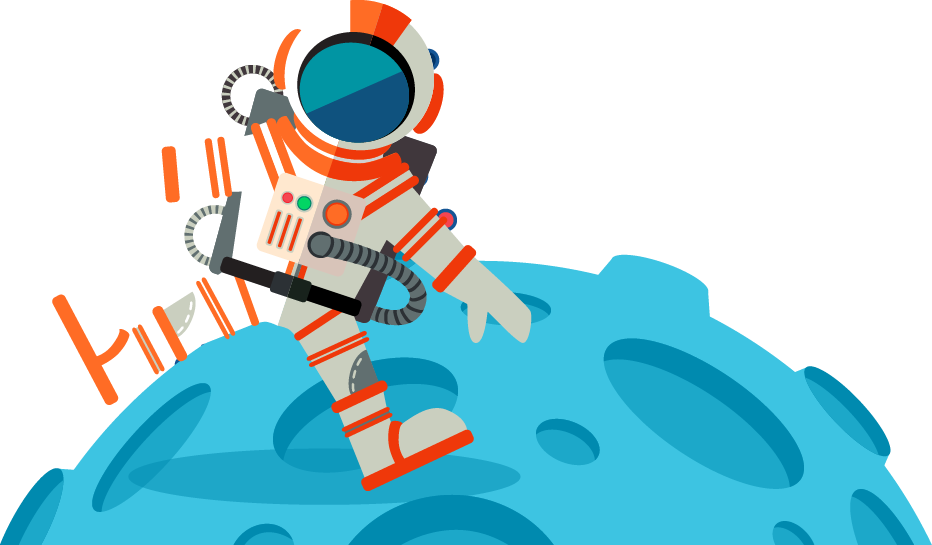 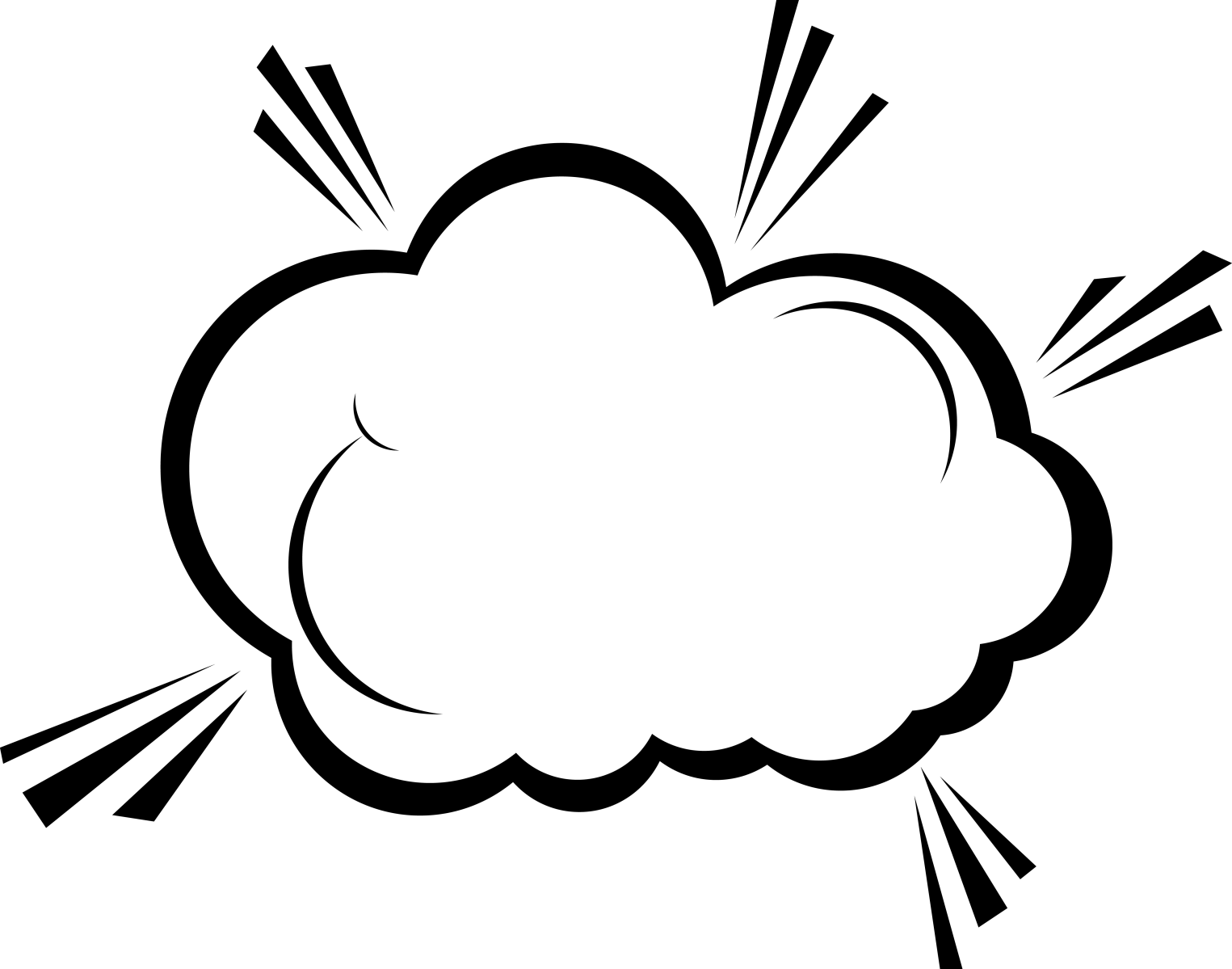 Please follow us for more information:
https://www.jpppt.com/ 
www.freeppt7.com
Pics: www.Pixabay.com
If you liked the presentation and want to thank, you can follow me on social networks 

https://www.youtube.com/c/Slidesfree

https://www.instagram.com/slidesfree/ 

https://www.facebook.com/freeppt7/

https://www.facebook.com/groups/best.PowerPoint.templates

https://twitter.com/freeppt7_com
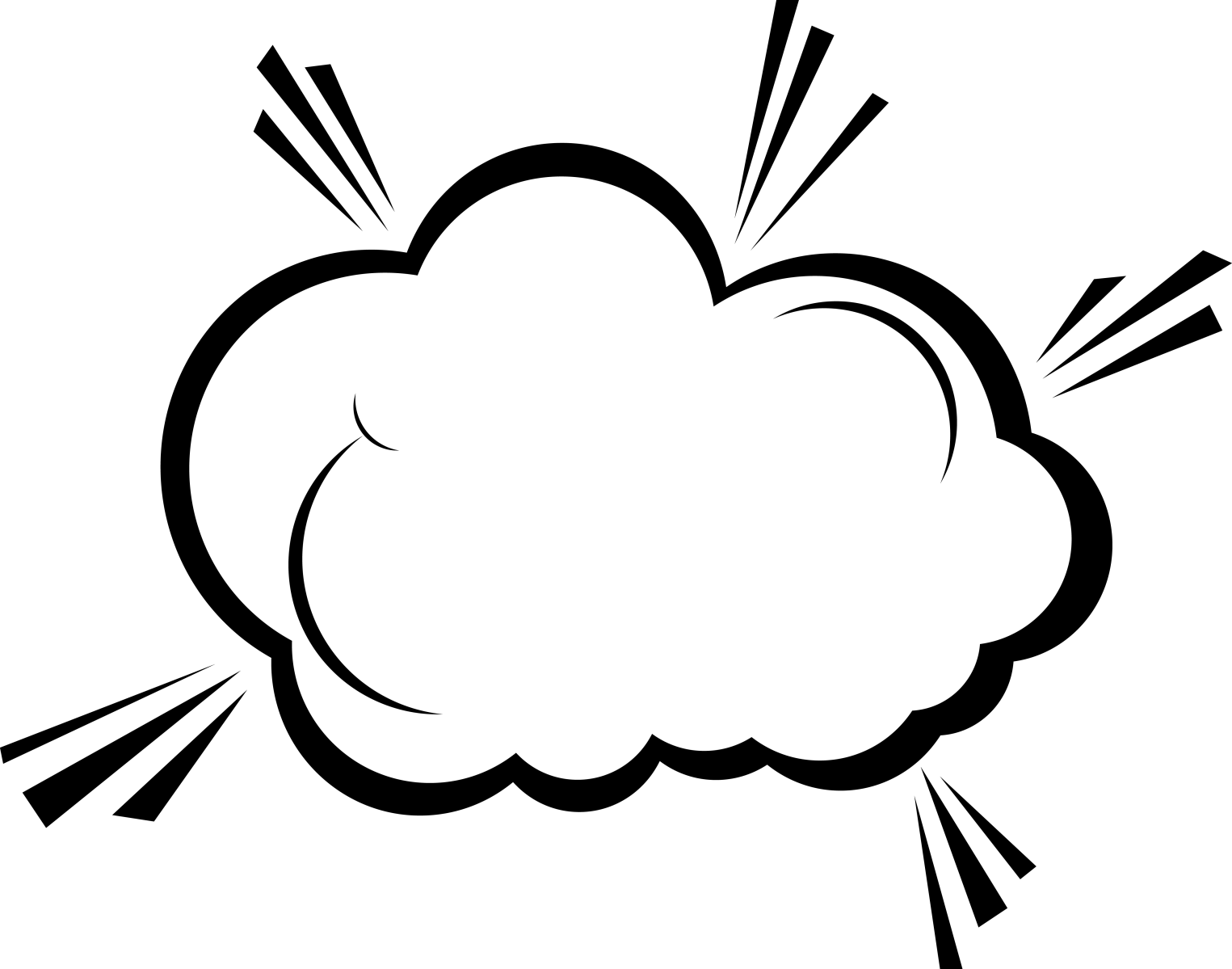 THANKS
https://www.freeppt7.com
Fully Editable Icon Sets: A
Fully Editable Icon Sets: B
Fully Editable Icon Sets: C